Yazılı Anlatım III
第二十八课
礼轻情意重 [lǐ qīng qíng yì zhòng]
送朋友礼物不一定要买贵的，礼轻情意重，对朋友来说，你的情意是最重要的。

虽然中国有句话“礼轻情意重”，但实际上，人们也非常注重礼物的数量和其本身的价格。
准备 [zhǔnbèi]
准备考试、准备好了、准备一下

明天我们有考试，我还没准备好。
一切都准备好了， 咱们走吧!

İşe geri dönmem lazım, bir sonraki konuşmamı hazırlamalıyım. (演说)
欣赏 [xīnshǎng]
欣赏风景、 欣赏音乐、 欣赏大自然的美。

我欣赏你的意见。
只有少数人可能会欣赏这部影片。

Konser, biz daha tam olarak keyfini çıkaramadan sonlandı. (尽情)
文房四宝 [wén fáng sì bǎo]
笔、墨[mò]、纸、砚[yàn]
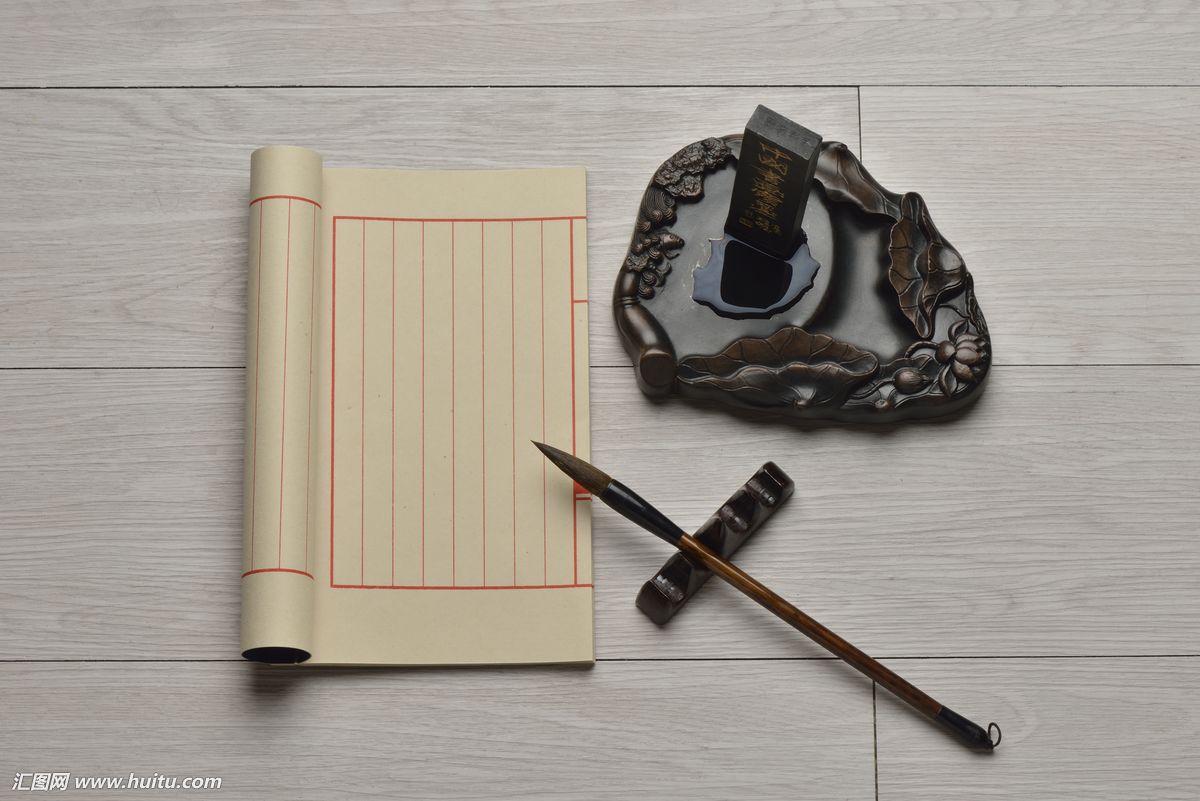 ……之一 [zhīyī]
毛笔是文房四宝之一。
我们学校是土耳其有名的大学之一。
张老师是我非常喜欢的老师之一。

Eleştirmenlere göre, bu roman onun başyapıtlarından biri. (杰作jié zuò)
名牌 [míngpái]
名牌手机、名牌手表、名牌酒

现在很多年轻人都喜欢穿名牌衣服。

Marka ürünler alıp, İngiltere’ye satmak istiyorum.  (产品)
戴 [dài]
戴手表、戴围巾、戴眼镜

她头上戴了一朵红花。
你觉得我应该戴哪条项链[xiàngliàn]呢？


Banka soyguncuları tanınmamak için yüzlerine maske takmışlar. (抢劫犯)
收 [shōu]
收礼物、收到短信

我收到你寄给我的纪念品了，谢谢你。
我们只收现金。
咱们看看！
https://www.youtube.com/watch?v=mlUhWQyXREw
不过 [bùguò]
我很喜欢吃饺子，不过，今天我不想吃。
这件衣服很漂亮，不过有点儿贵。
我很想去上海，不过不知道有没有时间。
称赞 [chēngzàn]
称赞他、称赞礼物、 称赞他的汉语

大家都称赞琳娜的新衣服很漂亮。
大卫的朋友都称赞他汉语说得很流利。

Sadece öğretmen onu övmüyor, aynı zamanda öğrenciler de onu çok seviyor. （不但……而且）
表示 [biǎoshì]
表示喜欢、表示感兴趣、 表示敬意[jìng yì]

同学们都表示对这本书很感兴趣。
琳娜表示很喜欢朋友们送的礼物。

Babasının mesleğini hiç sevmediğini belirtti. (职业)
尊重 [zūnzhòng]
尊重老师、尊重别人、尊重知识、尊重土耳其的文化

我们应该尊重别人的习惯。
不管我们去哪里，都应该尊重当地的风俗文化。

Bilgi sayesinde saygı kazanırsın. (通过)
得到 [dédào]
得到一份礼物、得到帮组、得到奖学金、得到称赞、得到尊重

刚到中国的时候，我得到了很多朋友的帮助。
她虽然年龄小，不过水平很高，得到了大家的尊重。

Eğer burs alabilirsem, yurtdışında okumayı düşünebilirim. (考虑)
担心 [dānxīn]
非常担心、不用担心、担心孩子的健康、担心明天的考试

明天的活动我们都准备好了，你不要担心。
我很担心她不喜欢我送她的礼物。

Çocuklar evden ilk ayrıldıklarında, anneler onlar için endişelenir. (初次)
咱们看看！
https://www.youtube.com/watch?v=mlUhWQyXREw
有/没有 kullanarak karşilaştirma
Özne + 有/没有 + İsim Öbeği + 这么/那么 + Sıfat

这家咖啡馆的咖啡有我们学校的好喝吗？
这家咖啡馆的咖啡没有我们学校的好喝。

上海有没有北京热闹？

我的汉语水平没有我的朋友的那么高。

她已经有她爸爸那么高了。
Özne + 有/没有 + İsim Öbeği + 这么/那么 + Fiil

我没有朋友那么喜欢游泳。

你有没有大卫跑得快？
我没有大卫跑得快。

琳娜没有我那么想去西安。

我没有阿里那么了解中国文化。
反问句 retorİk soru
不是。。。吗？
他不是你的朋友吗？（他是你的朋友。）
今天不是周六吗？（今天是周六。）

哪儿。。。
我哪儿知道她的电话号码？（我不知道。）
我的汉语哪儿有你说得那么好？（没有你说得那么好。）

怎么。。。
我怎么不了解他呢？（我当然了解他。）
你的生日我怎么能不去呢？（我一定去。）
连动句 bağlı fİİl cümlesİ
Özne + 有/没有 + Nesne + Fiil2

我有一个礼物要送给你。

我们有一些作业要做。

大家有没有问题问老师？

我现在没有书看。
Fİİl tamamlayicilari 补语 上、开
上 （bağlanmak, bir araya gelmek anlamı katar.）
穿上运动鞋、写上名字、关上门、关上电视、带上书、带上手机

开 (birleşik şeylerin ayrılması anlamı katar.)
打开礼物、 打开书、切开苹果、搬开桌子